«Перший раз у перший клас!»Поради психолога батькам майбутніх першокласників
Готуючи дитину до школи, слід мати на увазі не тільки педагогічну підготовку (уміння читати, рахувати), а й психологічну або функціональну підготовленість, тобто розвиток таких психофізіологічних функцій як аналіз, синтез одержаної інформації, уміння висловлювати свою думку, тонка координація пальців рук  та ін.
Розвиток уваги і пам’яті
Вправа 1.  На столі розкладаєте кілька іграшок або картинок. Пропонуєте дитині уважно подивитися і запам’ятати про все, що лежить на столі. Потім дитина заплющує очі, а Ви забираєте одну іграшку, а інші міняєте місцями. Відкриваєм очі: “Що зникло?”

Вправа 2.  Дитина відбиває від підлоги м’яч і одночасно в такт рухам говорить: “Я знаю п’ять імен дівчат: Галя, Оля…” Потім перелік 5 міст, 5 видів квітів і т.д.
Мислення. Уява і мова
Вправа 1.  «Яблуко, груша, слива», - назви одним словом.

Вправа 2.   Називаєте кілька однорідних предметів: серед них один, який не підходить до цієї групи “Знайди зайве слово”.  Наприклад: “Молоко, сметана, сир, мило, кефір”. Запитайте, чому це слово не підходить.

Вправа 3.  Придумати казку. Можете вдвох з дитиною фантазувати. Даєте вступ. Наприклад: “В густому-прегустому лісі на галявині стояла хатка. А жила в цій хатці…”
Зміцнення кисті руки
Для зміцнення кисті руки корисно давати дитині малювати (кольоровими олівцями), розмальовувати картинки, ліпити з пластиліну чи глини, вирізувати з паперу, нанизувати бісер, вишивати, працювати з конструктором чи мозаїкою тощо.

Дитина швидше опанує письмо, коли навчиться робити плавні ритмічні рухи. Цьому сприяє малювання рослин, декоративних орнаментів за мотивами української вишивки.
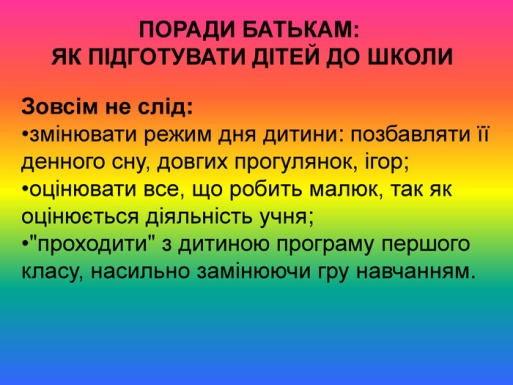 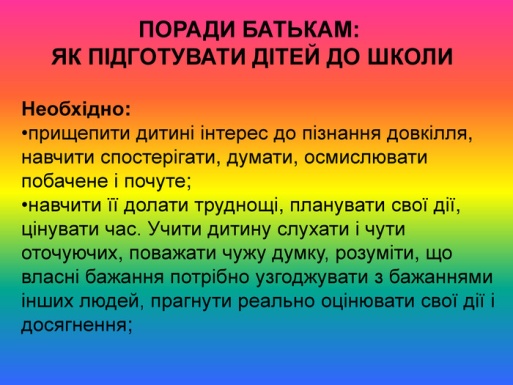 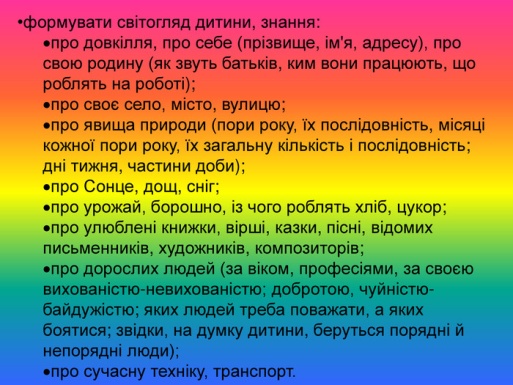 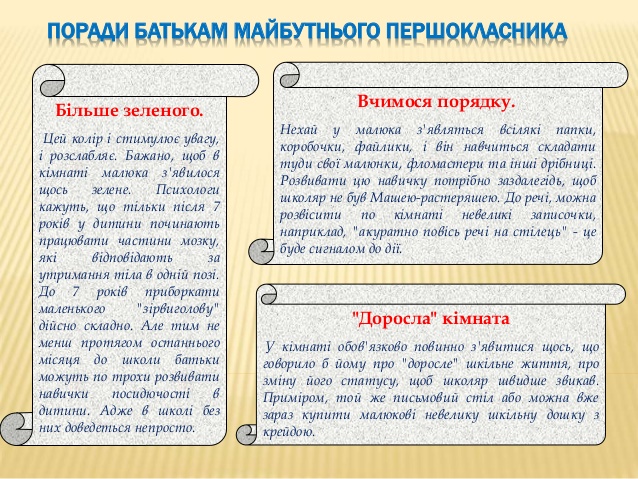 Шановні батьки!
Не залякуйте дитину школою, фразами, подібними до такої: 
«Ось підеш у школу-там тобі покажуть!»  
Налаштовуйте на школу позитивно: «У школі буде цікаво, радісно, ти дізнаєшся багато нового і корисного».
Бажаємо Вам, щоби початок навчання дитини в школі став приємною подією в житті всієї родини!